A
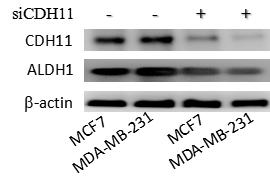 B
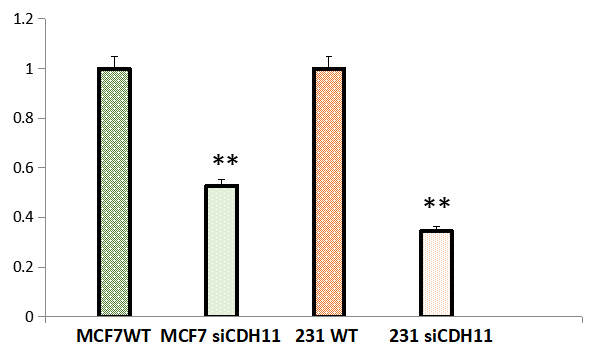 Relative ALDH1 expression
Suppl. Fig. 1